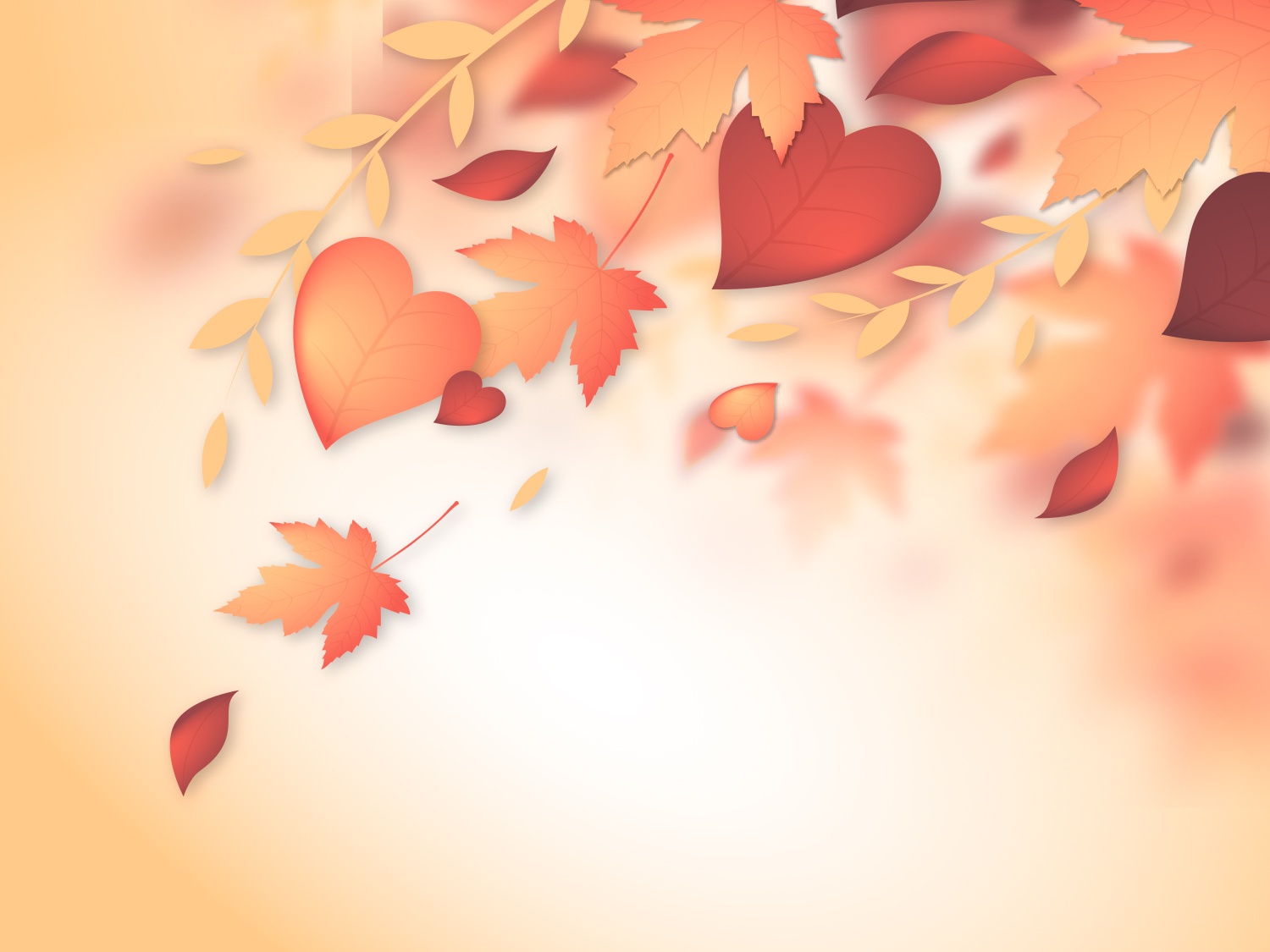 Name of presentationМуниципальное дошкольное образовательное учреждение «Детский сад № 4 р.п. Семибратово»Букет для мамы 2019
Учитель-логопед, педагог-психолог Небова А.А.
Секретарь Кузнецова Н.А.